La Migración y Seguridad Social en Honduras
Héctor Díaz Romero 
Oficial Nacional OIT –Honduras
Tegucigalpa, Honduras, noviembre de 2013
Contenido
Contexto Normativo 
Contexto Regional 
Contexto Nacional
Contexto Normativo
C048 - Convenio sobre la conservación de los derechos de pensión de los migrantes, 1935
C097 - Convenio sobre los trabajadores migrantes, 1949 Entrada en vigor: 22 enero 1952 
C102 - Convenio sobre la seguridad social (norma mínima), 1952 
C143 - Convenio sobre los trabajadores migrantes (disposiciones complementarias), 1975 
C157 - Convenio sobre la conservación de los derechos en materia de seguridad social, 1982  (España, Filipinas, Kirguistán, Suecia)
R086 - Recomendación sobre los trabajadores migrantes (revisado), 1949 
R100 - Recomendación sobre la protección de los trabajadores migrantes (países insuficientemente desarrollados), 1955 
R151 - Recomendación sobre los trabajadores migrantes, 1975
Contexto Regional
En el año 2009 los Ministerios de Trabajo, en su acuerdo tercero de la Reunión Extraordinaria del Consejo de Ministros de Trabajo de Centroamérica y República Dominicana, celebrada en San Pedro Sula (Honduras) los días 21 y 22 de mayo de 2009, evidenciaron la necesidad de contar con información actualizada, que aportara soluciones orientadas a un mejor conocimiento y al fortalecimiento de la gestión de las migraciones laborales
Las actividades económicas identificadas a nivel regional fueron: Construcción (33%), Servicio Doméstico (25%), Agricultura (31%),Comercio (8%) y Turismo (3%).
En Centroamérica y República Dominicana existe una compleja red de flujos migratorios  intrarregionales, los cuales responden principalmente a las demandas de las economías de la región y hallan su sustento en las estructuras económicas y en las políticas regionales.
Los resultados de la investigación señalan que la mayor parte de los flujos migratorios laborales  analizados, son relativamente recientes y están vinculados a los cambios económicos de los últimos veinte años.
Contexto Nacional
Baja Cobertura de la Seguridad social
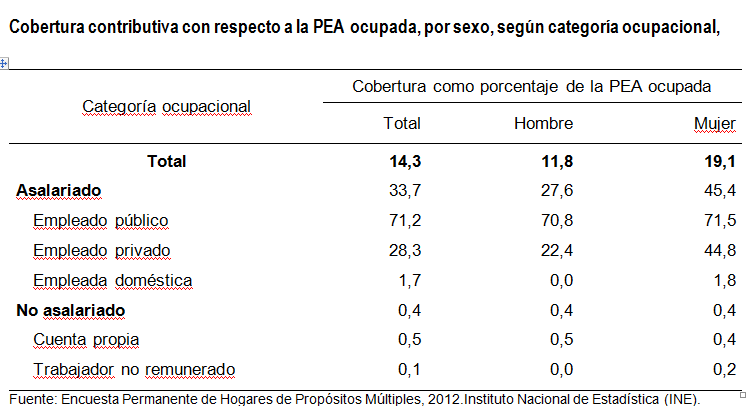 Falta de una estrategia específica para trabajadores migrantes y sus familias
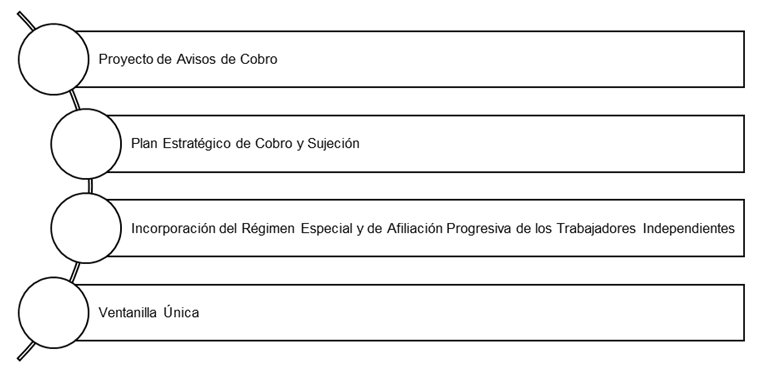 Sectores de mayor migración en la región, con menores coberturas
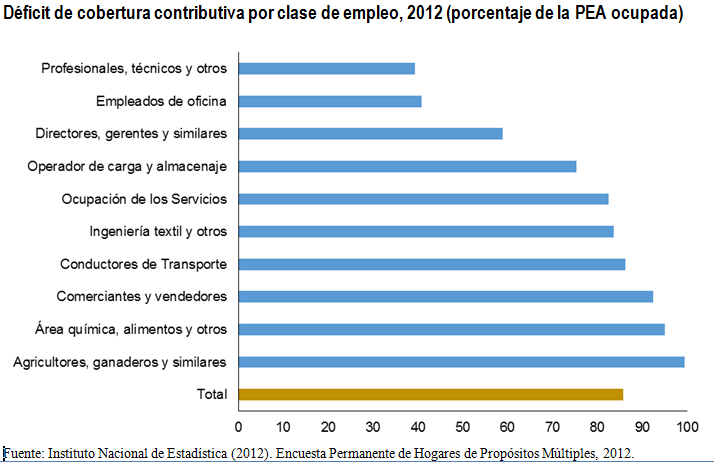 Algunas Recomendaciones
Contexto Legal: Revisión de la efectividad del convenio 157 y las recomendaciones vinculadas a la seguridad social de los trabajadores Migrantes 
Contexto Regional: Portabilidad de derechos entre países a fin de que el trabajador conserve su antigüedad en los regímenes de Pensiones (con convenios bilaterales) 
 Contexto Nacional: Desarrollo de una política específica de afiliación a trabajadores migrantes y sus familias.
¡Muchas gracias!